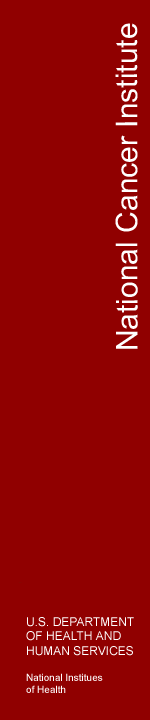 Estimate Overall Contribution of Oral Microbiome to the Risk of Developing Cancers in Prospective Studies
Jianxin Shi

Senior Investigator
Biostatistics Branch
Division of Cancer Epidemiology and Genetics
National Cancer Institute
[Speaker Notes: First of all, I would like thank the organizers to invite to attend such a wonderful workshop.]
NCI/DCEG Microbiome Working Group: Moving Microbiome Research into Population Studies
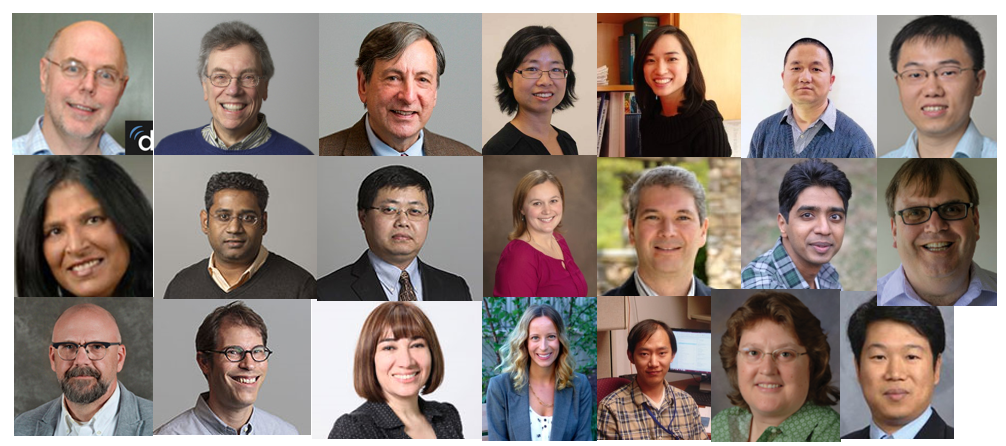 Perform high-quality population studies to better understand cancer etiology, 
to improve risk prediction and prevention of cancers.
[Speaker Notes: Before I start, I will first briefly talk about the microbiome working group in our division and projects we have been working on. 
The mission of the group is to performed ……

This group was formed in 2010. Since then, Dr. Gail and I have been the statistical investigator, involed in design, bioinformatic and statistical analysis, results interpretation.]
DCEG Microbiome Studies
Methods studies
Technical reproducibility & overtime stability
Lab sample processing optimization
Cross-sectional studies
Breast, colorectal, gastric and pancreatic cancers
NHANES oral microbiome study (~12K samples)
Prospective studies
DCEG oral microbiome studies (ongoing)
DCEG new cohort study for gut microbiome (planning)
Prospective Microbiome Epidemiology studies
Etiology
Identify taxa/microbiome features associated with the risk of developing cancers

Cancer prevention
Risk prediction models incorporating microbiome risk factors
[Speaker Notes: Our branch has been extensively collaborated with both intramural and extramural research programs. In particular, we collaborate with all branches within DCEG of NCI, playing a leadership on developing novel analytic methods to push forward epiedelogical studies and genomic studies.]
Oral Microbiome and Cancer Risk: Prospective Studies
NIH-AARP Diet and Health Study (NIH-AARP)
2011
1996
1995
Current Follow-Up
Recruitment
n = 566,990
Agriculture Health Study (AHS)
2012
1993
1997
1999
2003
2004
Mouth Wash Collection
n = 47,250
Mouth Wash Collection
n = 34,827
Recruitment
n = 89,655
Current Follow-Up
Prostate, Lung, Colorectal, and Ovarian Screening Trial (PLCO)
2005
Mouth Wash Collection
n = 34,000
2009
1993
2001
Current Follow-Up
Recruitment
n = 75,000
Abnet, Sinha, Vogtmann
[Speaker Notes: Since 2014, the working group has been working on prospective studies of oral microbiome, including three cohort studies. 

The average is about 10 years.]
Oral Microbiome and Cancer Risk: Prospective Studies
AHS: Agricultural Health Study
PLCO: Prostate, Lung, Colorectal and Ovarian Cancer Screening Trial
[Speaker Notes: This table summarizes the number of cancer patients.]
What We Have Found for Lung Cancer and Colorectal Cancer?
Two Complementary Methods for Estimating Overall Contribution
Linear Mixed Model for Estimating Heritability of A Quantitative Trait
Yang et al., Nature Genetics, 2010
Overall Contribution of Oral Microbiome to Risk of a Cancer
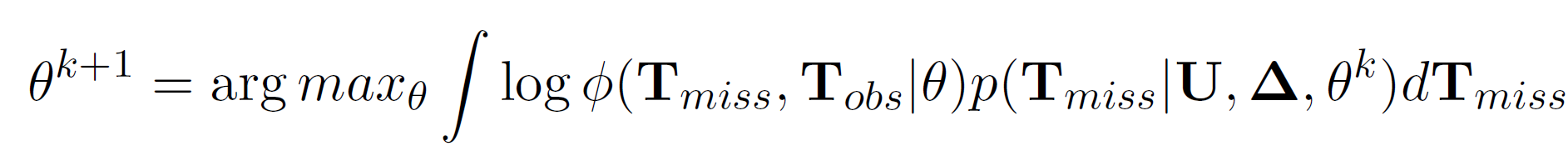 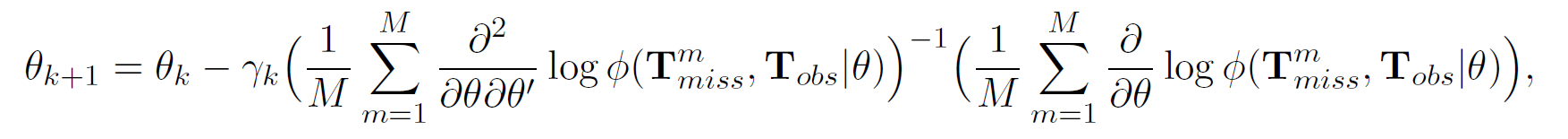 Covariance Matrix Approximation
If complete data
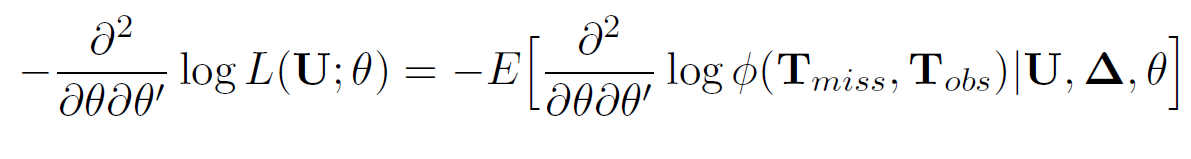 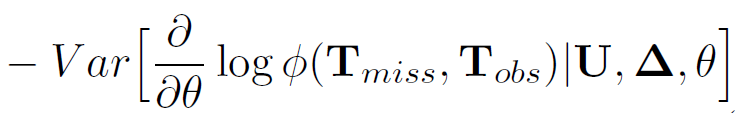 Extra variability due 
to missing data
Fast Convergence
2000 subjects, ~700-1000 controls, 1000 OTUs
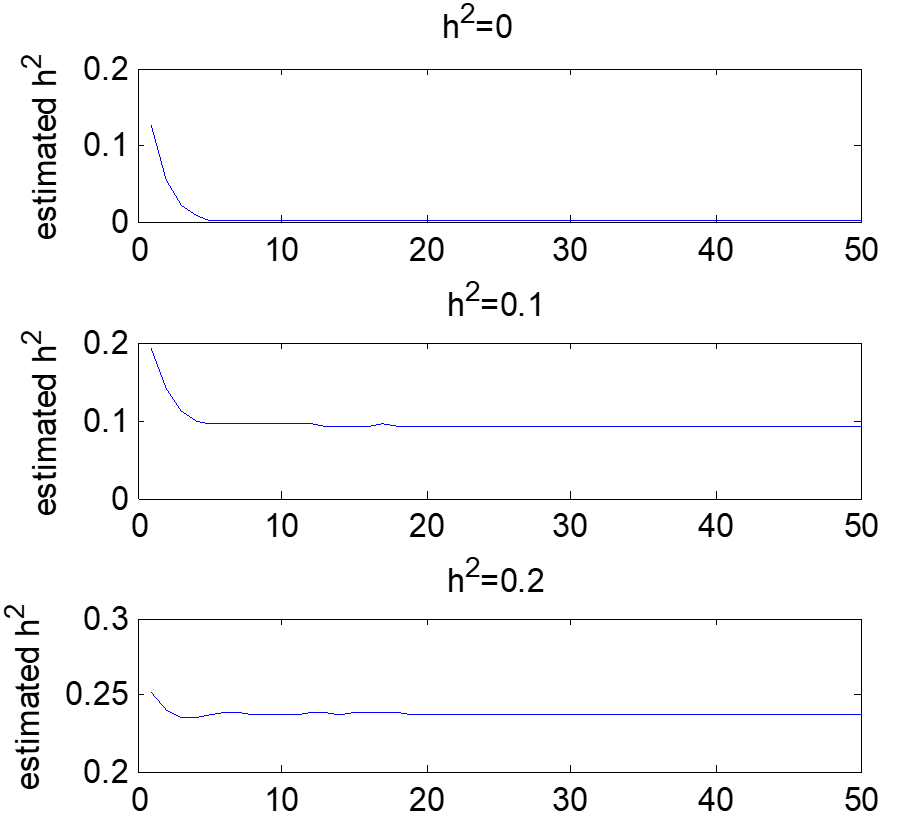 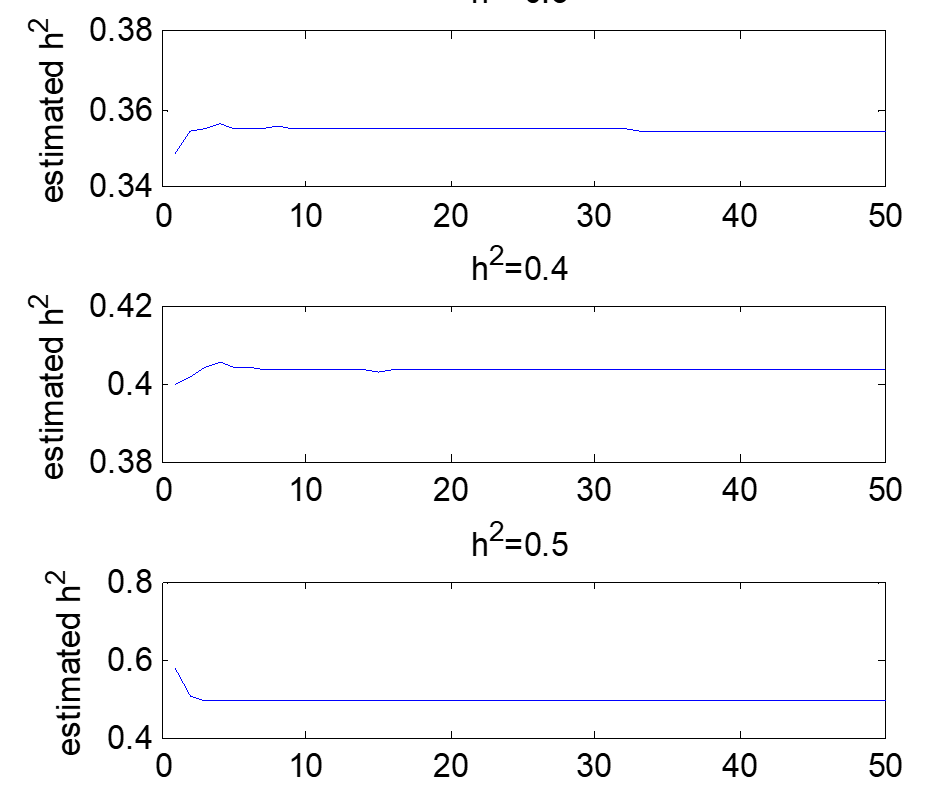 Simulations
2000 subjects, ~ 700-1000 OTUs
Results based on 1000 simulations
Analyzing NCI/DCEG Case-Cohort Data
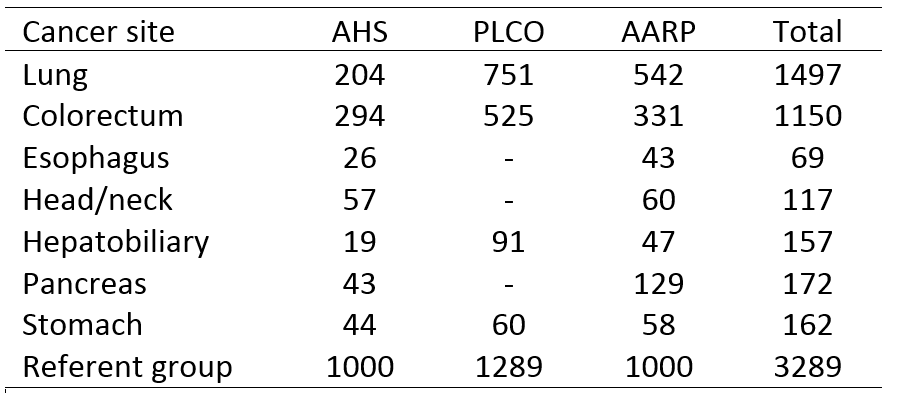 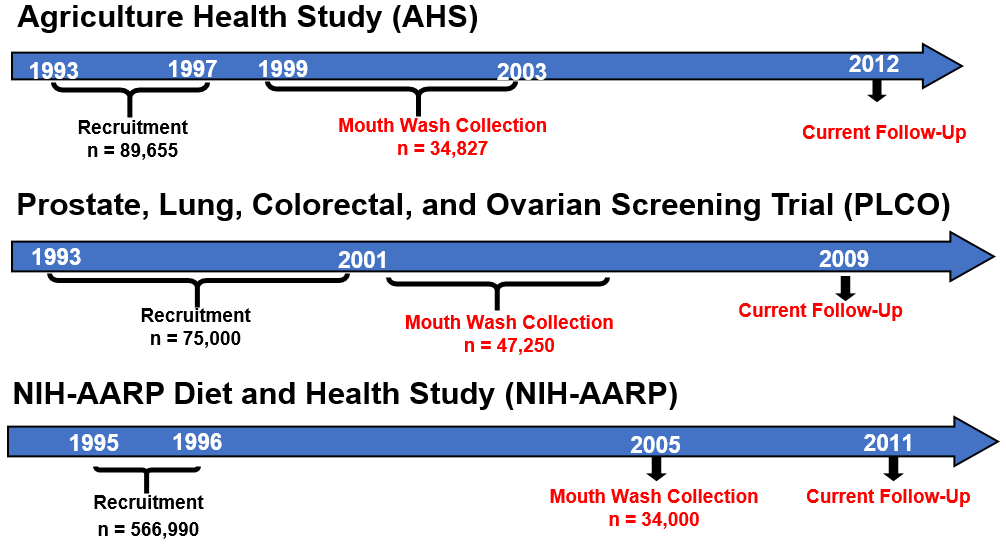 2004
Relative abundance (RA) of OTUs (average RA>0.05%, ~1000-1500 OTUs)
Presence v.s. absence (PA) of OTUs (average PA>0.5%, ~1000-1500 OTUs)
Adjusted for smoking behavior, including status, intensity, initiation age and quit time.
Refined Microbiome Features
Overall Oral Microbiome Contribution Under a Proportional Hazard Model
Overall Oral Microbiome Contribution Under a Proportional Hazard Model
Overall Oral Microbiome Contribution Under a Proportional Hazard Model
Overall Oral Microbiome Contribution Under a Proportional Hazard Model
Parameters Estimate
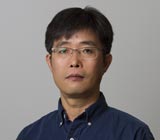 Analysis results for lung cancer, ~1500 OTUs
Parameters Estimate
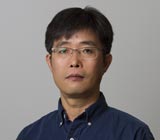 Analysis results for lung cancer, ~1500 OTUs
Summary
Estimating overall contribution of microbiome and the association architecture is crucial for planning, statistically & financially, a large prospective study and to understand the upper limit of risk prediction.

Two complementary methods consistently suggest that oral microbiome modestly contributes to the risk of lung but not for colorectal cancer.

Accounting for temporal instability, measurement error in predictors. 

Methods can be immediately used to estimate heritability of survival traits.